Quale industria per il nostro futuro

Un percorso alla scoperta dell’industria italiana

Progetto di coinvolgimento delle scuole superiori di secondo grado
Gennaio 2015
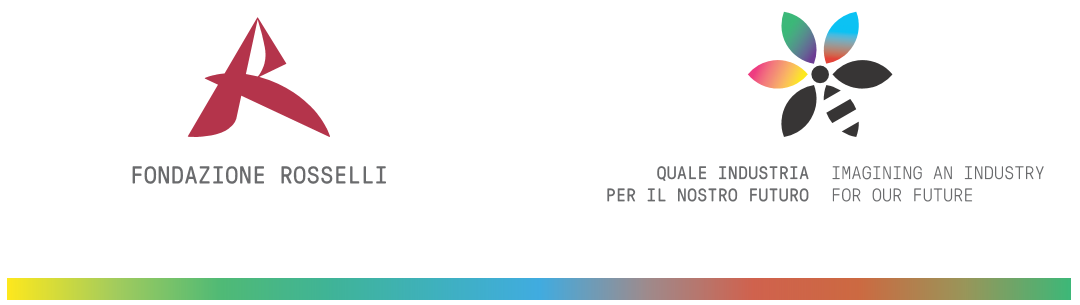 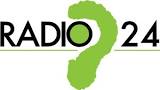 Come nasce il progetto
Tre anni fa abbiamo intrapreso un viaggio per l’Italia per conoscere e conversare con le imprese italiane sul futuro dell’industria e sul suo ruolo in un modello di crescita più sostenibile. 
Abbiamo scoperto delle straordinarie realtà che hanno reso l’ambiente non già un vincolo ma una risorsa da valorizzare, l’uomo non un costo ma una risorsa strategica su cui puntare, e l’innovazione non un obiettivo ma un modo di essere aperto e permeabile alla realtà che le circonda. 
Da tempo Radio24 attraverso la trasmissione “Voci d’impresa” testimonia queste realtà, e abbiamo cercato con loro una possibile collaborazione nel comune intento di rendere patrimonio comune questa conoscenza. 
La proposta che segue è il frutto di questo percorso e della generosità con cui Alessandra Scaglioni, caporattore di Radio24, ha accolto la nostra iniziativa rilanciando sulla possibilità di coinvolgere le scuole in un progetto più ampio.
2
industria /in'dustrja/ s. f. [dal lat. industria "attività, operosità"]. - 1. (lett.) a.[diligenza ingegnosa: l'ammirevole i. delle api] ≈ alacrità, assiduità, attività, impegno, ingegnosità, operosità, solerzia, zelo. ↔ inattività, indolenza, (lett.) neghittosità, pigrizia, (fam.) poltroneria, svogliatezza. b. [abilità nel fare il proprio vantaggio: adoperarsi con ogni i.] ≈ accorgimento, artificio, espediente, mezzo, rimedio, (fam.) trovata.
3
Perché «Quale industria per il nostro futuro»
L’industria del futuro si trova già ora a fare i conti con una rivoluzione generale dei valori, in cui l’individuo, la creatività, l’ambiente, l’innovazione devono guidare un “rinascimento industriale”.

Il progetto prova a rispondere alla domanda “quali attributi caratterizzeranno l’industria, perché possa essere davvero competitiva?” 
Cosa ha da dire l’industria italiana, col suo particolare assetto di oltre 4000 piccole e medie imprese? Quali sono, dove sono e come contribuiscono al dibattito internazionale le eccellenze italiane?

Proviamo a rispondere a queste domande grazie a 
una nuova collaborazione tra la Fondazione Rosselli ed enti, istituzioni e aziende
un nuovo linguaggio per la comunicazione scientifica
l’attenzione rivolta al futuro
un nuovo percorso  che mette insieme mondo fisico e virtuale
un coinvolgimento attivo delle scuole del territorio nazionale
4
EXPO 2015
Pensare ad un futuro sostenibile significa immaginarlo e poi costruirlo insieme con un industria del XXI secolo sempre più sensibile al capitale umano, all’ambiente ed al territorio.
In occasione dell’expo ci piacerebbe rendere disponibili  ai visitatori nazionali ed internazionali percorsi di approfondimento sulla nostra tradizione industriale per stimolare la riflessione su quale industria contribuirà ad una crescita economica diversa. 
Per questo motivo Fondazione Rosselli insieme a Radio24 vogliono proporre innanzitutto alla rete dei Licei socioeconomici un progetto per la realizzazione di un sito che racconti l’Italia industriale, attraverso le storie di chi ha cambiato la nostra vita per seguire un’intuizione, un sogno….
5
Gli obiettivi del progetto
Il progetto si lega idealmente ai temi che saranno oggetto di attenzione nel corso di Expo2015e alla mostra «Quale industria per il nostr futuro», che inaugurerà a Bruxelles il 3 marzo 2015.

Il progetto intende costruire un dialogo costruttivo e aperto fra il mondo della scuola, i giovani e l’imprenditoria italiana. 
Vuole contribuire alla conoscenza attiva della realtà industriale del nostro paese nelle scuole e fra i giovani,  attraverso la comprensione  di «ciò che sta dietro» alle eccellenze italiane. 
Si compone così un viaggio nella storia del tessuto imprenditoriale italiano per capire come dovrà essere il nostro futuro.
6
Il progetto e le scuole
I ragazzi dei LES  e di tutte le altre scuole secondarie di secondo grado che intendono aderire al progetto saranno i protagonisti della ricerca e del racconto delle aziende più rilevanti dal punto di vista storico e di impatto con il territorio.

Racconteranno attraverso fotografie, filmati, interviste il tessuto imprenditoriale del loro territorio, prediligendo le aziende storiche e quelle che hanno archivi e/o musei d’impresa.

I materiali realizzati saranno raccolti in una sezione del sito web realizzato dal Radio24 in collaborazione con la Fondazione Rosselli come speciale approfondimento in collegamento a Expo2015.
7
Attività del progetto
8
Attività del progetto
1. Coinvolgimento ed engagement dei Licei Socio Economici e delle altre scuole secondarie di secondo grado di tutta Italia. 
Presentazione alle scuole italiane, con la collaborazione del Ministero e degli Uffici Scolastici Regionali, dell’iniziativa  “Storie d’impresa: le scuole raccontano”. 
Attività di sensibilizzazione su scuole specifiche, ad esempio i Licei Economici-Sociali.
Lancio di un Call for Interest. 

Le scuole che aderiscono al progetto produrranno piccoli documentari che raccontino le attività imprenditoriali del territorio d’appartenenza. I docenti che decideranno di seguire il progetto avranno a disposizione strumenti teorici e pratici per accompagnare i ragazzi in questo percorso (vedi Produzione kit di partecipazione).
9
Attività del progetto
2. Produzione kit di partecipazione distribuito on line
Si intende realizzare un Kit di partecipazione ad uso degli insegnanti e un Kit di partecipazione ad uso degli studenti. 

Il primo si prefigge di preparare l’insegnante al percorso di accompagnamento dell’attività documentaristica che devono intraprendere i ragazzi, sottolineando l’importanza di uno strumento didattico di questo tipo, che permette di organizzare attività che impongono realmente un’interdisciplinarietà e una concreta conoscenza e partecipazione nel territorio.

Il secondo, che verrà realizzato con l’assistenza di Radio24, indicherà una metodologia di massima per l’ideazione e lo sviluppo dei documentari che si andranno a realizzare. I tempi, le tipologie di narrazione, i diversi punti di vista per esprimersi con creatività e cognizione di causa.
10
Attività del progetto
3. Realizzazione sito web del progetto
I risultati dell’impegno delle scuole che aderiscono al progetto saranno resi visibili grazie a un sito che verrà realizzato da Radio24 con la collaborazione di Fondazione Rosselli.   

4. Presentazione progetto a Expo2015
I materiali audiovisivi prodotti dai ragazzi delle scuole aderenti al progetto racconteranno da un punto di vista originale e insolito un pezzo importante della storia industriale del nostro paese, attraverso le aziende insediate storicamente nel territorio e gli eventuali musei d’impresa che ne raccontano la storia e l’evoluzione.
11
Strumenti didattici teorici all’insegna dell’interdisciplinarietà

Materie interessate: Storia, Geografia, Economia, Scienze Sociali, Comunicazione, Marketing etc...
Mappe (Concettuali, Sociali, Tematiche etc...)

Strumenti didattici pratici

Come preparare e fare un’intervista audio/video/scritta
La narrazione tra fonti indirette, fonti dirette e dati
Raccontare il particolare e il generale
Guida all’uso dei programmi più comuni per creare prodotti finiti
Oggetti dell’indagine

Aziende
Musei e Archivi di azienda
Altri musei (es. Musei della Scienza e della Tecnica)

Titolari storici delle aziende
Eredi attuali delle aziende
Responsabili marketing e comunicazione delle aziende
Operai e tecnici

Parole chiave

INNOVAZIONE, SOSTENIBILITA’, INTERNAZIONALIZZAZIONE, BELLEZZA, RESPONSABILITA’, ARTIGIANALITA’, CREATIVITA’
Scuole partecipanti

Le scuole possono partecipare per classi o raggruppamenti interclassi
Prodotti

Video e Audio doc
Slideshow fotografici
Mappe 

Incontri-talk-seminari durante Expo2015
Visibilità

Sito web/Sezione sito Sole24ore
Esposizione di una selezione di progetti nell’ambito di Expo2015
12
Contatti
Fondazione Rosselli
Francesca Traclò
Chimera Poppi

www.fondazionerosselli.org
http://qualeindustria.fondazionerosselli.org
www.facebook.com/qualeindustria

chimera.poppi@fondazionerosselli.it

Guarda il promo della mostra:
https://www.youtube.com/watch?v=ZQFn2ID42l8
13